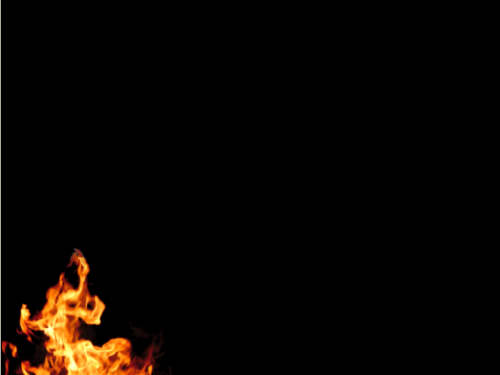 YANGIN-V
JFM 432
İş Sağlığı ve Güvenliği
GENEL SORUMLULUKLAR VE YASAKLAR
Madde 7. Kamuya açık telefon ve ücretli telefon kabinlerinin içine, karayolları ve otobanların şehir dışındaki uygun yerlerine, kamu binalarının, sitelerin ve diğer kurum ve kuruluşlara ait binaların güvenlik ve kontrol sistemlerinin bulunduğu yerlere, kırmızı zemin üzerine fosforlu sarı veya beyaz renkte “YANGIN 110”  yazılması mecburidir.

 Toplam kapalı kullanım alanı 10000 m2'den büyük imalathane, atölye, depo, otel, motel, sağlık, toplanma ve eğitim binalarında, binaya ait yangın tahliye projeleri, bina girişinde ve yangın sırasında itfaiyenin kolaylıkla ulaşabileceği bir yerde bulundurulur. Bu projelerde; binanın kaçış yolları, yangın merdivenleri, varsa itfaiye asansörleri, yangın dolapları, itfaiye su verme ağızları, yangın pompaları ile jeneratörün yeri işaretlenir.

Araçların, sokak ve caddelerde yangın söndürme cihazlarının kullanılmasını ve itfaiye araçlarının geçişini zorlaştıracak şekilde park edilmesi, itfaiye araçlarına yol verilmemesi, yaya kaldırımını aşacak şekilde tabela ve afiş asılması, sergi açılarak yolun kapatılması ve dar sokaklara araç park edilmesi gibi fiil ve hareketler yasaktır.
Bina tehlike sınıflandırması 

MADDE 19- (1) Bina veya bir bölümünün tehlike sınıfı, binanın özelliklerine ve binada yürütülen işlemin ve faaliyetlerin niteliğine bağlı olarak belirlenir. Bir binanın çeşitli bölümlerinde değişik tehlike sınıflarına sahip malzemeler bulunuyor ise, su ve pompa kapasitesi  bina en yüksek tehlike sınıflandırmasına göre belirlenir.
 
(2) Binada veya bir bölümünde söndürme sistemleri ve kompartıman oluşturulurken, tasarım sırasında aşağıdaki  tehlike sınıflandırması dikkate alınır: 
  a) Düşük tehlikeli yerler: Düşük yangın yüküne ve yanabilirliğe sahip malzemelerin bulunduğu, en az 30 dakika yangına dayanıklı ve tek bir kompartıman alanı 126 m2’den büyük olmayan yerlerdir.
  b) Orta tehlikeli yerler: Orta derecede yangın yüküne ve yanabilirliğe sahip yanıcı malzemelerin bulunduğu yerlerdir. 
  c) Yüksek tehlikeli yerler: Yüksek yangın yüküne ve yanabilirliğe sahip ve yangının çabucak yayılarak büyümesine sebep olacak malzemelerin bulunduğu yerlerdir.
BİNA TAŞIYICI SİSTEMİ STABİLİTESİ
Bina taşıyıcı sistem ve elemanlarının, bir yangında insanların tahliyesi veya söndürme süresinde korunmaları için yeterli bir zaman boyunca stabil kalmalarını sağlayacak şekilde hesaplanarak boyutlandırılması mecburidir.
Çevreye yangın yayma tehlikesi olmayan ve yangın sırasında içindeki yanıcı maddeler çelik elemanlarında 540 0C üzerinde bir sıcaklık artışına sebep olmayacak bütün çelik yapılar, yangına karşı dayanıklı kabul edilir .
YANGIN DUVARLARI
Bitişik nizam yapıları birbirinden ayıran yangın duvarları, yangına en az 90 dakika dayanıklı olarak projelendirilir
Yangın duvarlarında delik ve boşluk bulunamaz. Duvarlarda kapı ve sabit ışık penceresi gibi boşluklardan kaçınmak mümkün değil ise, bunların en az yangın duvarının direncinin yarı süresi kadar yangına karşı dayanıklı olması gerekir. Kapıların kendiliğinden kapanması ve duman sızdırmaz özellikte olması mecburidir. Bu tür yarı mukavemetli boşlukların çevresi her türlü yanıcı maddeden arındırılır. Su, elektrik, ısıtma, havalandırma tesisatının ve benzeri tesisatın yangın duvarından geçmesi hâlinde, tesisat çevresi, açıklık kalmayacak şekilde en az yangın duvarı yangın dayanım süresi kadar, yangın ve duman geçişine karşı yalıtılır.
KAÇIŞ YOLLARI
Kaçış yolları, bir yapının herhangi bir noktasından yer seviyesindeki caddeye kadar olan devamlı ve engellenmemiş yolun tamamıdır. Kaçış yolları kapsamına;
    a) Oda ve diğer bağımsız mekânlardan çıkışlar,
    b) Her kattaki koridor ve benzeri geçitler,
    c) Kat çıkışları,
    ç) Zemin kata ulaşan merdivenler,
    d) Zemin katta merdiven ağızlarından aynı katta yapı son çıkışına götüren yollar,
    e) Son çıkış,
    dâhildir.
 NOT:  Asansörler kaçış yolu olarak kabul edilmez.
Çıkış kapasitesi ve kaçış uzaklığı
MADDE 32- (1) Kullanıcı yükü katsayısı olarak, gerekli kaçış ve panik hesaplarında kullanılmak üzere Ek-5/A’da belirtilen değerler esas alınır. 
(2) Çıkış genişliği için, çıkış kapıları, kaçış merdivenleri, koridorlar ve diğer kaçış yollarının kapasiteleri 50 cm’lik genişlik birim alınarak hesaplanır. Birim genişlikten geçen kişi sayısı bina kullanım sınıflarına göre Ek-5/B’de gösterilmiştir.
(3) Kaçış uzaklığı, kullanım sınıfına göre Ek-5/B’de belirtilen değerlerden daha büyük olamaz. 
(4) Kullanılan bir mekân içindeki en uzak noktadan en yakın çıkışa olan uzaklık, Ek-5/B’de belirlenen sınırları aşamaz. 
(5) Odalara, koridorlara ve benzeri alt bölümlere ayrılmış büyük alanlı bir katta, direkt (kuş uçuşu) kaçış uzaklığı Ek-5/B’de izin verilen en çok kaçış uzaklığının 2/3’ünü aşmıyor ise kabul edilir.
(6) Kaçış uzaklığı ölçülecek en uzak nokta mekân içinde mekânı çevreleyen duvarlardan 40 cm önde alınır.
(7)Yangına en az 60 dakika dayanıklı ve duman geçişi önlenmiş yatay tahliye alanı sağlanan hastane gibi yerlerde kaçış uzaklığı, yatay tahliye alanına götüren koridorun çıkış kapısına kadar olan ölçüdür. Her yatay tahliye alanından en az bir korunumlu kaçış yoluna ulaşılması gerekir.
(8) Zemin kattaki dükkân ve benzeri yerlerde kişi sayısı 50’nin altında ve kaçış uzaklığı en uzak noktadan dış ortama açılan kapıya olan uzaklık 25 m’den az ise, bina dışına tek çıkış yeterli kabul edilir.
Ek 5-A Kullanıcı Yükü Katsayısı
Ek-5/B Çıkışlara Götüren En Uzun Kaçış Uzaklıkları ve Birim Genişlikleri
BİNALARIN YANGINDAN KORUNMASI  HAKKINDA YÖNETMELİK
Kaçış yolu sayısı ve genişliği 
MADDE 33- (1) Toplam çıkış genişliği, 32 nci maddeye göre hesaplanan bir kattaki kullanım alanlarındaki toplam kullanıcı sayısının birim genişlikten geçen kişi sayısına bölümü ile elde edilen değerin 0.5 m ile çarpılması ile bulunan değerden az olamaz. Hiçbir çıkış veya kaçış merdiveni veyahut diğer kaçış yolları, hesaplanan bu değerlerden ve 80 cm’den daha dar genişlikte ve toplam kullanıcı sayısı 50 kişiden fazla olan katlarda bir kaçış yolunun genişliği 100 cm''den az olmayacak şekilde çıkış sayısı bulunur. Kaçış yolu, bu özelliği dışında, yapının mekânlarına hizmet veren koridor ve hol olarak kullanılıyor ise, 110 cm’den az genişlikte olamaz.              
(2) Yüksek binalarda kaçış yollarının ve merdivenlerin genişliği 120 cm’den az olamaz. 
(3) Genişliği 200 cm’yi aşan merdivenler, korkuluklar ile 100 cm’den az olmayan ve 160 cm’den fazla olmayan parçalara ayrılır. Kaçış yolu koridoru yüksekliği 210 cm’den az olamaz.
(4) İki çıkış gereken mekânlarda, her bir çıkışın toplam kullanıcı yükünün en az yarısını karşılayacak genişlikte olması gerekir.
BİNALARIN YANGINDAN KORUNMASI  HAKKINDA YÖNETMELİK
Kaçış merdivenleri
MADDE 38- (1) Yapının ortak merdivenlerinin yangın ve diğer acil hâllerde kullanılabilecek özellikte olanları, kaçış merdiveni olarak kabul edilir. 
(2) Kaçış merdivenleri, yangın ve diğer acil hâl tahliyelerinde kullanılan kaçış yolları bütününün bir parçasıdır ve diğer kaçış yolları öğelerinden bağımsız tasarlanamazlar.         
(3) Kaçış merdivenlerinin duvar, tavan ve tabanında hiçbir yanıcı malzeme kullanılamaz ve bu merdivenler, yangına en az 120 dakika dayanıklı duvar ve en az 90 dakika dayanıklı duman sızdırmaz kapı ile diğer bölümlerden ayrılır.
BİNALARIN YANGINDAN KORUNMASI  HAKKINDA YÖNETMELİK
Acil çıkış zorunluluğu
MADDE 39- (1) Bütün yapılarda, aksi belirtilmedikçe, en az 2 çıkış tesis edilmesi ve çıkışların korunmuş olması gerekir.

(2) Çıkış sayısı, 33 üncü madde esas alınarak belirlenecek sayıdan az olamaz. Aksi belirtilmedikçe, 25 kişinin aşıldığı yüksek tehlikeli mekânlar ile 50 kişinin aşıldığı her mekânda en az 2 çıkış bulunması şarttır. Kişi sayısı 500 kişiyi geçer ise en az 3 çıkış ve 1000 kişiyi geçer ise en az 4 çıkış bulunmak zorundadır.
DIŞ KAÇIŞ MERDİVENLERİ
Madde 42- (1) Dışarıda yapılan açık kaçış merdiveni, ilgili gereklere uyulması şartıyla iç kaçış merdivenleri yerine kullanılabilir. Dış kaçış merdiveninin korunumlu yuva içinde bulunması şart değildir.
    (2) Açık dış kaçış merdiveninin herhangi bir bölümüne, yanlardan yatay ve alttan düşey uzaklık olarak 3 m içerisinde merdivenin özelliklerinden daha az korunumlu kapı ve pencere gibi duvar boşluğu bulunamaz.
    (3) Bina yüksekliği 21.50 m'den fazla olan binalarda, bina dışında açık merdivenlere izin verilmez.
DAİRESEL MERDİVEN
Madde 43. (1) Dairesel merdivenler; yanmaz malzemeden yapılmaları ve en az 100 cm   genişlikte olmaları hâlinde, kullanıcı yükü 25 kişiyi aşmayan herhangi bir kattan, ara kattan, veya balkonlardan zorunlu çıkış olarak hizmet verebilir. Belirtilen şartları sağlamayan dairesel merdivenler, zorunlu çıkış olarak kullanılamaz.
    (2) Dairesel merdivenler 9.50 m'den daha yüksek olamaz.
    (3) Basamağın kova merkezinden en fazla 50 cm uzaklıktaki basış genişliği 250 mm'den az olamaz.
    (4) Basamak yüksekliği 175 mm'den çok olamaz.
    (5) Baş kurtarma yüksekliği 2.50 m'den az olamaz.
Kaçış rampaları
MADDE 44- (1) İç ve dış kaçış rampaları, aşağıda belirtilen esaslara uygun olmak şartıyla, kaçış merdivenleri yerine kullanılabilir: 
a) Kaçış rampalarının eğimi % 10''dan daha dik olamaz. Kaçış rampaları düz kollu olur ve doğrultu değişiklikleri sadece sahanlıklarda yapılır. Ancak, herhangi bir yerindeki eğimi 1/12''den daha fazla olmayan kaçış rampaları kavisli yapılabilir. 
b) Bütün kaçış rampalarının başlangıç ve bitiş düzeylerinde ve gerektiğinde ara düzeylerde yatay düzlüklerin, yani sahanlıkların bulunması gerekir. Kaçış rampalarına giriş ve rampalardan çıkış için kullanılan her kapıda, yatay sahanlıklar düzenlenir. Sahanlığın en az genişliği ve uzunluğu, rampa genişliğinden az olamaz. Ancak, düz kollu bir rampada sahanlık uzunluğunun 1 m’den daha büyük olması gerekmez.
c) Kaçış rampalarına, merdivenlere ilişkin gereklere uygun biçimde duvar, korkuluk veya küpeştelerin yapılması mecburidir. 
ç) Bütün kaçış rampalarında kaymayı önleyen yüzey kaplamalarının kullanılması şarttır.
d) Kaçış rampaları, kaçış merdivenlerine ilişkin gereklere uygun şekilde havalandırılır. 
e) Kaçış yolu olarak yalnızca tek bir bodrum kata hizmet veren kaçış rampalarının korunumlu yuva içinde bulunması gerekmez. 
(2) (Değişik: 09/09/2009 – 27344 R.G.  / 16 md.) Bir kat inilerek veya çıkılarak doğrudan bina dışına ulaşılan ve eğimi % 10’dan fazla olmayan araç rampaları, kaçış rampası olarak kabul edilir.
BİNALARIN YANGINDAN KORUNMASI  HAKKINDA YÖNETMELİK
Kaçış yolu kapıları
MADDE 47- (1) Kaçış yolu kapılarının en az temiz genişliği 80 cm’den ve yüksekliği 200 cm’den az olamaz. Kaçış yolu kapılarında eşik olmaması gerekir. Dönel kapılar ile turnikeler, çıkış kapısı olarak kullanılamaz.
(2) Kaçış yolu kapıları kanatlarının, kullanıcıların hareketini engellememesi gerekir. Kullanıcı yükü 50 kişiyi aşan mekânlardaki çıkış kapılarının kaçış yönüne doğru açılması şarttır. Kaçış yolu kapılarının el ile açılması ve kilitli tutulmaması gerekir. 
(3) Kaçış merdiveni ve yangın güvenlik holü kapılarının; duman sızdırmaz ve 4 kattan daha az kata hizmet veriyor ise en az 60 dakika, bodrum katlara ve 4 kattan daha fazla kata hizmet veriyor ise en az 90 dakika yangına karşı dayanıklı olması şarttır. Kapıların, kendiliğinden kapatan düzenekler ile donatılması ve itfaiyecilerin veya görevlilerin gerektiğinde dışarıdan içeriye girmelerine imkân sağlayacak şekilde olması gerekir.
BİNALARIN YANGINDAN KORUNMASI  HAKKINDA YÖNETMELİK
Konutlar
MADDE 48- (5) Kaçış mesafeleri uygun olmak şartıyla, binaların sadece konut bölümlerine hizmet veren kaçış merdivenleri aşağıdaki şekilde düzenlenir: 
             a) Yapı yüksekliği 21.50 m’nin altındaki konutlarda korunumsuz normal merdiven kaçış yolu olarak kabul edilir ve ikinci çıkış aranmaz. 
             b) Yapı yüksekliği 21.50 m’den fazla ve 30.50 m’den az olan konutlarda, en az 2 merdiven düzenlenmesi, merdivenlerden en az birisinin korunumlu olması ve her daireden 2 merdivene de ulaşılması gerekir.
             c) Yapı yüksekliği 30.50 m’den fazla ve 51.50 m’den az olan konutlarda, birbirlerine alternatif, her ikisi de korunumlu ve en az birinde yangın güvenlik holü düzenlenmiş veya basınçlandırma uygulanmış 2 kaçış merdiveni yapılması mecburidir. Kattaki konutların her birinin içinden bir yangın güvenlik holünden geçilerek yangın merdivenine ulaşılıyor ise binanın genel merdiveninin korunumlu olması gerekli değildir. 
             ç) Yapı yüksekliği 51.50 m’den yüksek olan konutlarda, birbirlerine alternatif ve yangın güvenlik holü olan ve basınçlandırılan en az 2 kaçış merdiveni yapılması şarttır.
BİNALARIN YANGINDAN KORUNMASI  HAKKINDA YÖNETMELİK
Sağlık yapıları 
MADDE 49- (1) Sağlık yapıları kapsamında olan, hastanelerde, yaşlılar için dinlenme ve bakım evleri ve bedensel ve zihinsel engelliler için olan bakım evlerinde aşağıda belirtilen şartlara uyulur:
  a) Kullanıcı yükü 15 kişiyi aşan herhangi bir hasta yatak odası veya süit oda için birbirinden uzakta konuşlandırılmış 2 kapı bulunması gerekir.
  b)  Hastanelerin ve bakımevlerinin 300 m2’den büyük olan yatılan katlarının her biri, en az yarısı büyüklüğünde iki veya daha fazla yangın kompartımanına ayrılır veya korunumlu yatay tahliye alanları teşkil edilir. Yatay tahliye alanlarının hesaplanmasında kullanıcı yükü 2.8 m²/kişi olarak dikkate alınır.”
(2) Hastanelerde koridor genişlikleri 2 m’den az olamaz.
BİNALARIN YANGINDAN KORUNMASI  HAKKINDA YÖNETMELİK
Oteller, moteller ve yatakhaneler
MADDE 50- (1) Otellerin, motellerin ve diğer binaların yatakhane olarak kullanılan bölümlerinin aşağıda belirtilen şartlara uygun olması gerekir:
   a) Yatak odaları, iç koridordan en az 60 dakika yangına karşı dayanıklı bir duvar ile ayrılır. Toplam yatak sayısı 20’den fazla veya kat sayısı ikiden fazla olan otellerde her katta en az 2 çıkış sağlanır. Yatak sayısı 20’den az ve yapı yüksekliği 15.50 m’den az olan bina veya bloklarda ise, merdiven korunumlu yapıldığı veya basınçlandırıldığı takdirde, tek merdiven yeterli kabul edilir.   
 b) İç koridora açılan kapıların yangına karşı en az 30 dakika dayanıklı olması ve kendiliğinden kapatan düzenekler ile donatılması gerekir.
ASANSÖRLERİN ÖZELLİKLERİ
MADDE 62. (1) Asansör kuyusu ve makina dairesi, yangına en az 60 dakika dayanıklı ve yanıcı olmayan malzemeden yapılır.
    (2) Aynı kuyu içinde 3'den fazla asansör kabini düzenlenemez. 4 asansör kabini düzenlendiği takdirde, ikişerli gruplar hâlinde araları yangına 60 dakika dayanıklı bir malzeme ile ayırılır.
    (3) Asansör kuyusunda en az 0.1 m2 olmak üzere kuyu alanının 0.025 katı kadar bir havalandırma ve dumandan arındırma bacası bulundurulur veya kuyular basınçlandırılır. Aynı anda bodrum katlara da hizmet veren asansörlere, bodrum katlarda korunmuş bir koridordan veya bir yangın güvenlik holünden ulaşılması gerekir. Asansörlerin kapıları, koridor, hol ve benzeri alanlar dışında doğrudan kullanım alanlarına açılamaz.
ACİL DURUM ASANSÖRÜ
Madde 63- (1) Acil durum asansörü; bir yapı içinde yangına müdahale ekiplerinin ve bunların kullandıkları ekipmanın üst ve alt katlara makul bir emniyet tedbiri dâhilinde hızlı bir şekilde taşınmasını sağlamak, gerekli kurtarma işlemlerini yapmak ve aynı zamanda engelli insanları tahliye edilebilmek üzere tesis edilir. Asansör, aynı zamanda normal şartlarda binada bulunanlar tarafından da kullanılabilir. Ancak, bir yangın veya acil durumda, asansörün kontrolü acil durum ekiplerine geçer.
    (2) Yapı yüksekliği 51.50 m'den daha fazla olan yapılarda, en az 1 asansörün acil hâllerde kullanılmak üzere acil durum asansörü olarak düzenlenmesi şarttır.
    (3) Acil durum asansörleri önünde, aynı zamanda kaçış merdivenine de geçiş sağlayacak şekilde, her katta 6 m2'den az, 10 m2'den çok ve herhangi bir boyutu 2 m'den az olmayacak yangın güvenlik holü oluşturulur.
    (4)  Acil durum asansörünün kabin alanının en az 1.8 m
    , hızının zemin kattan en üst kata 1 dakikada erişecek hızda olması ve enerji kesilmesi hâlinde, otomatik olarak devreye girecek özellikte ve 60 dakika çalışır durumda kalmasını sağlayacak bir acil durum jeneratörüne bağlı bulunması gerekir.
    (5) Acil durum asansörlerinin elektrik tesisatının ve kablolarının yangına karşı en az 60 dakika dayanıklı olması ve asansör boşluğu içindeki tesisatın sudan etkilenmemesi gerekir.
    (6) Acil durum asansörünün makina dairesi ayrı olur ve asansör kuyusu basınçlandırılır.
BİNALARIN YANGINDAN KORUNMASI  HAKKINDA YÖNETMELİK
Acil durum aydınlatması sistemi
MADDE 72- (1) Acil durum aydınlatma sistemi; şehir şebekesi veya benzeri bir dış elektrik beslemesinin kesilmesi, yangın, deprem gibi sebeplerle bina veya yapının elektrik enerjisinin güvenlik maksadıyla kesilmesi ve bir devre kesici veya sigortanın açılması sebebiyle normal aydınlatmanın kesilmesi hâllerinde, otomatik olarak devreye girerek yeterli aydınlatma sağlayacak şekilde düzenlenir.
(2) Bütün kaçış yollarında, toplanma için kullanılan yerlerde, asansörde ve yürüyen merdivenlerde, yüksek risk oluşturan hareketli makineler ve kimyevi maddeler bulunan atölye ve laboratuvarlarda, elektrik dağıtım ve jeneratör odalarında, merkezi batarya ünitesi odalarında, pompa istasyonlarında, kapalı otoparklarda, ilk yardım ve emniyet ekipmanının bulunduğu yerlerde, yangın uyarı butonlarının ve yangın dolaplarının bulunduğu bölümler ile benzeri bölümlerde ve aşağıda belirtilen binalarda, acil durum aydınlatması yapılması şarttır:
  a) Hastaneler ve huzur evlerinde ve eğitim amaçlı binalarda,
  b) Kullanıcı yükü 200’den fazla olan bütün binalarda, 
  c) Zemin seviyesinin altında 50 veya daha fazla kullanıcısı olan binalarda, 
  ç) Penceresiz binalarda, 
  d) Otel, motel ve yatakhanelerde,
  e) Yüksek tehlikeli yerlerde, 
  f) Yüksek binalarda. 
(3) Acil durum aydınlatmasının normal aydınlatmanın kesilmesi hâlinde en az 60 dakika süreyle sağlanması şarttır. Acil durum çalışma süresinin kullanıcı yükü 200’den fazla olduğu takdirde en az 120 dakika olması gerekir.
BİNALARIN YANGINDAN KORUNMASI  HAKKINDA YÖNETMELİK
Acil durum yönlendirmesi
MADDE 73- (3) Acil durum yönlendirmesinin normal aydınlatmanın kesilmesi hâlinde en az 60 dakika süreyle sağlanması gerekir. Kullanıcı yükünün 200’den fazla olması hâlinde, acil durum yönlendirmesinin çalışma süresinin en az 120 dakika olması şarttır.
(4) Yönlendirme işaretleri; yeşil zemin üzerine beyaz olarak, ilgili yönetmelik ve standartlara uygun sembolleri ve normal zamanlarda kullanılacak çıkışlar için “ÇIKIŞ”, acil durumlarda kullanılacak çıkışlar için ise, “ACİL ÇIKIŞ” yazısını ihtiva eder. Yönlendirme işaretlerinin her noktadan görülebilecek şekilde ve işaret yüksekliği 15 cm’den az olmamak üzere, azami görülebilirlik uzaklığı; dışarıdan veya kenarından aydınlatılan yönlendirme işaretleri için işaret boyut yüksekliğinin 100 katına, içeriden ve arkasından aydınlatılan işaretlere sahip acil durum yönlendirme üniteleri için işaret boyut yüksekliğinin 200 katına eşit olan uzaklık olması gerekir. Bu uzaklıktan daha uzak noktalardan erişim için gerektiği kadar yönlendirme işareti ilave edilir.
(5) Yönlendirme işaretleri, yerden 200 cm ilâ 240 cm yüksekliğe yerleştirilir.
BİNALARIN YANGINDAN KORUNMASI  HAKKINDA YÖNETMELİK
Basınçlandırma sistemi
MADDE 89- (1) Konutlar hariç olmak üzere, bütün binalarda, merdiven kovasının yüksekliği 30.50 m’den fazla ise, kaçış merdivenlerinin basınçlandırılması gerekir. Bodrum kata ve üst katlara hizmet veren kaçış merdiveni aynı yuvada olsa bile, zemin seviyesinde, yangına 120 dakika dayanıklı ve duman sızdırmaz bir duvar ile ayrılmış ve ayrı çıkış düzenlenmiş ise, merdiven yuvası için üst katların yüksekliği esas alınır. 
(2) Bodrum kat sayısı 4’den fazla olan binalarda bodrum kata hizmet veren kaçış merdivenleri basınçlandırılır.
(3) Yapı yüksekliği 51.50 m’den yüksek olan konutların kaçış merdivenlerinin basınçlandırılması şarttır.
(4) Yangın anında acil durum asansör kuyularının yangın etkisi altında kalmaması için acil durum asansörü kuyularının basınçlandırılması gerekir.
(5) Basınçlandırma sistemi çalıştığı zaman, bütün kapılar kapalı iken basınçlandırılan merdiven yuvası ile bina kullanım alanları arasındaki basınç farkının en az 50 Pa olması şarttır. Açık kapı durumu için basınç farkı en az 15 Pa olması gerekir.
(7) Hem basınçlı havanın ve hem de otomatik kapı kapatıcının kapı üzerinde yarattığı kuvveti yenerek kapıyı açmak için kapı koluna uygulanması gereken kuvvetin 110 Newtonu geçmemesi gerekir.
YANGIN SÖNDÜRME SİSTEMLERİ
Madde 90- (1) Yangın söndürme sistemleri, bu Yönetmelik kapsamındaki bütün yapı ve binalar ile tünel, liman, dok, metro ve açık arazi işletmeleri gibi yapılarda yangın öncesinde ve sırasında kullanılan sabit söndürme tesisatıdır. Binalarda kurulan yangın söndürme tesisatının, binada bulunanlara zarar vermeyecek, panik çıkmasını önleyecek ve yangını söndürecek şekilde tasarlanması, tesis edilmesi ve çalışır durumda tutulması gerekir.
    (2) Yangın söndürme sistemlerinin; her yapıda meydana gelebilecek olan yangını söndürecek kapasitede olması ve yapının ekonomik ömrü boyunca, otomatik veya el ile gereken hızda devreye girerek fonksiyonunu yerine getirebilmesi gerekir.
    (3) Kurulması gereken sabit yangın söndürme sistemlerinin ve tesisatının nitelikleri, kullanılacak teçhizatın cinsi, miktarı ve yerleştirilmeleri; binanın ve binada bulunabilecek malzemelerin yangın türüne göre belirlenir. Sistemde kullanılacak bütün ekipmanın sertifikalı olması şarttır.
    (4) Her türlü yangın söndürme sistemlerinin, ilgili yönetmeliklere ve standartlara uygun olarak tasarlanması,
BİNALARIN YANGINDAN KORUNMASI  HAKKINDA YÖNETMELİK
Köpüklü, gazlı ve kuru tozlu sabit otomatik söndürme sistemleri
MADDE 98- (1) Köpüklü, gazlı ve kuru tozlu sabit otomatik söndürme sistemleri; tesisin nitelik ve ihtiyaçlarına bağlı olarak uygun, güncel, sertifikalı ve ilgili standartlara göre tasarlanır.
(2) Suyun söndürme etkisinin yeterli görülmediği veya su ile reaksiyona girebilecek maddelerin bulunduğu, depolandığı ve üretildiği hacimlerde uygun tipte söndürme sistemi tesis edilir.
(3) Gazlı yangın söndürme sistemlerinin tasarımında TS ISO 14520 standardı esas alınır. Her türlü gazlı söndürme sistemleri kurulurken; otomatik gaz boşaltımı sırasında veya sistemin devreye girdiğini işleticiye ve mahalde çalışan personele bildiren ve kişilerin söndürme mahallini tahliye etmesini sağlayacak olan sesli ve ışıklı uyarılar temin ve tesis edilmek zorundadır.
(4) Gazlı yangın söndürme sistemi uygulanacak hacimlerdeki, doğal havalandırma amaçlı pencerede, kapıda veya duvarda bulunan menfez ve varsa havalandırma bacalarının yangın algılama ve gaz boşalım anında otomatik olarak kapanacak şekilde dizayn edilmesi gerekir.
(5) Halon alternatifi gazlar ile tasarımı yapılmış gazlı yangın söndürme sistemlerinde kullanılan söndürücü gazın, ilgili standartlara göre belgelenmiş uzun süreli kullanım geçerliliğinin olması gerekir.
BİNALARIN YANGINDAN KORUNMASI  HAKKINDA YÖNETMELİK
Taşınabilir söndürme cihazları
MADDE 99- (1)  (Değişik: 09/09/2009 – 27344 R.G.  / 37 md.) Taşınabilir söndürme cihazlarının tipi ve sayısı, mekânlarda var olan durum ve risklere göre belirlenir. Buna göre;
    a) A sınıfı yangın çıkması muhtemel yerlerde, öncelikle çok maksatlı kuru kimyevi tozlu veya sulu,
    b) B sınıfı yangın çıkması muhtemel yerlerde, öncelikle kuru kimyevi tozlu, karbondioksitli veya köpüklü, 
    c) C sınıfı yangın çıkması muhtemel yerlerde, öncelikle kuru kimyevi tozlu veya karbondioksitli,
    ç) D sınıfı yangın çıkması muhtemel yerlerde, öncelikle kuru metal tozlu, 
             söndürme cihazları bulundurulur. Hastanelerde, huzurevlerinde, anaokullarında ve benzeri yerlerde sulu veya temiz gazlı söndürme cihazlarının tercih edilmesi gerekir. 
(2) Düşük tehlike sınıfında her 500 m2, orta tehlike ve yüksek tehlike sınıfında her  250 m² yapı inşaat alanı için 1 adet olmak üzere, uygun tipte 6 kg’lık kuru kimyevî tozlu veya eşdeğeri gazlı yangın söndürme cihazları bulundurulması gerekir. 
(3) Otoparklarda, depolarda, tesisat dairelerinde ve benzeri yerlerde ayrıca tekerlekli tip söndürme cihazı bulundurulması mecburidir.
(4) Söndürme cihazları dışarıya doğru, geçiş boşluklarının yakınına ve dengeli dağıtılarak, görülebilecek şekilde işaretlenir ve her durumda kolayca girilebilir yerlere, yangın dolaplarının içine veya yakınına yerleştirilir. Söndürme  cihazlarına ulaşma mesafesi en fazla 25 m olur. Söndürme cihazlarının, kapı arkasında, yangın dolapları hariç kapalı dolaplarda ve derin duvar girintilerinde bulundurulmaması ve ısıtma cihazlarının üstüne veya yakınına konulmaması gerekir. Ancak, herhangi  bir sebeple söndürme cihazlarının doğrudan görünmesini engelleyen yerlere konulması halinde, yerlerinin uygun fosforlu işaretler ile gösterilmesi şarttır.
BİNALARIN YANGINDAN KORUNMASI  HAKKINDA YÖNETMELİK
Taşınabilir söndürme cihazları
MADDE 99-(5) Taşınabilir söndürme cihazlarında söndürücünün duvara bağlantı asma halkası duvardan kolaylıkla alınabilecek şekilde yerleştirilir ve 4 kg’dan daha ağır ve 12 kg’dan hafif olan cihazların zeminden olan yüksekliği yaklaşık 90 cm’yi aşmayacak şekilde montaj yapılır.
(6) Arabalı yangın söndürme cihazlarının TS EN 1866 ve diğer taşınabilir yangın söndürme cihazlarının TS 862- EN 3 kalite belgeli olması şarttır.
(7) Yangın söndürme cihazlarının periyodik kontrolü ve bakımı TS ISO 11602-2 standardına göre yapılır. Söndürme cihazlarının bakımını yapan üreticinin veya servis firmalarının dolum ve servis yeterlilik belgesine sahip olması gerekir. Servis veren firmalar, istenildiğinde müşterilerine belgelerini göstermek zorundadır. Söndürme cihazlarının standartlarda belirtilen hususlar doğrultusunda yılda bir kez yerinde genel kontrolleri yapılır ve dördüncü yılın sonunda içindeki söndürme maddeleri yenilenerek hidrostatik testleri yapılır. Cihazlar dolum için alındığında, söndürme cihazlarının bulundukları yerleri tehlike altında bırakmamak için, servisi yapan firmalar, bakıma aldıkları yangın söndürme cihazlarının yerine, aldıkları söndürücü cihazın özelliğinde ve aynı sayıda kullanıma hazır yangın söndürme cihazlarını geçici olarak bırakmak zorundadır. 
(8) Binalara konulacak yangın söndürme cihazlarının cinsi, miktarı ve yerlerinin belirlenmesi konusunda, gerekirse mahalli itfaiye teşkilatının görüşü alınabilir.
BİNALARIN YANGINDAN KORUNMASI  HAKKINDA YÖNETMELİK
Tehlike bölgelerinin tanımları
MADDE 116- (1) İlgili yönetmelik ve standartlara uygun olmak şartıyla, tehlike bölgeleri üçe ayrılır:
a) 0. Bölge: Patlayıcı gaz-hava karışımının devamlı surette veya uzun süre mevcut olduğu boru ve kap içleri gibi bölgelerdir.
b) 1. Bölge: Patlayıcı gaz-hava karışımının normal çalışma sırasında oluşma ihtimalinin olduğu dolum borusu civarı ve armatürler gibi bölgelerdir. 
c) 2. Bölge: Patlayıcı gaz-hava karışımının normal çalışma sırasında oluşma ihtimalinin olmadığı ve fakat olması hâlinde yalnız kısa bir süre için mevcut olduğu, tankların yakın çevresi gibi bölgelerdir.
BİNALARIN YANGINDAN KORUNMASI  HAKKINDA YÖNETMELİK
Tehlike bölgelerindeki sınırlamalar
MADDE 117- (1) Tehlike bölgelerindeki sınırlamalar aşağıda belirtildiği şekilde olur:
a) 0. Tehlike Bölgesinde, beklenen yüksek işletme tehlikesi sebebiyle yalnız bu Bölgede kullanılmasına müsaade edilmiş ve var ise Türk Standartları Enstitüsü sertifikalı veya uygunluk belgeli olan cihazların kullanılması mecburidir.
b) 1. Tehlike Bölgesinde, yalnız patlama ve kıvılcım güvenlikli cihaz ve sistemler kullanılır. Bu bölgeye taşıma araçlarının girmesine, ancak patlayıcı karışımların oluşmasını önleyecek tedbirlerin alınmış olması hâlinde müsaade edilir.
c) 2. Tehlike Bölgesinde, sadece kıvılcım oluşturmayan ve buhar hava karışımının tutuşma sıcaklığının 4/5 sıcaklığına erişmeyen cihaz ve sistemler kullanılabilir. Bu Bölgede basınçlı, sıvılaştırılmış veya basınç altında çözünmüş gazlar, yanmayan ve sağlığa zararlı olmayan gazlar ve söndürme cihazları hariç olmak üzere, sadece yangına en az 120 dakika dayanıklı kapalı hacimlerde depolanabilir.
BİNALARIN YANGINDAN KORUNMASI  HAKKINDA YÖNETMELİK
Ekiplerin kuruluşu
MADDE 126- (1) Yapı yüksekliği 30.50 m.’den fazla olan konut binaları ile içinde 50 kişiden fazla insan bulunan konut dışı her türlü yapıda, binada, tesiste, işletmede ve içinde 200’den fazla kişinin barındığı sitelerde aşağıdaki acil durum ekipleri oluşturulur. 
  a) Söndürme ekibi,
  b) Kurtarma ekibi,
  c) Koruma ekibi,
  ç) İlk yardım ekibi.
(2) Birinci fıkrada belirtilenler dışındaki yapı, bina, tesis ve işletmelerde ise; bina sahibinin, yöneticisinin veya amirinin uygun göreceği tedbirler alınır.
(3) Ekipler, 136 ncı madde uyarınca çıkarılan iç düzenlemeleri yürütmekle görevlendirilen amirin belirleyeceği ihtiyaca göre, en büyük amirin onayıyla kurulur. Söndürme ve kurtarma ekipleri en az 3''er kişiden; koruma ve ilk yardım ekipleri ise, en az 2''şer kişiden oluşur. Kurumda sivil savunma servisleri kurulmuş ise, söz konusu ekiplerin görevleri bu servislerce yürütülür.
(4) Her ekipte bir ekip başı bulunur. Ekip başı, aynı zamanda iç düzenlemeleri uygulamakla  görevli amirin yardımcısıdır.
(5) Acil durum ekiplerinin görevleri ile isim ve adres listeleri bina içinde kolayca görülebilecek yerlerde asılı olarak bulundurulur.
BİNALARIN YANGINDAN KORUNMASI  HAKKINDA YÖNETMELİK
Ekiplerin görevleri
MADDE 127- (1) Ekiplerin görevleri aşağıda belirtilmiştir.      
  a) Söndürme ekibi; binada çıkacak yangına derhal müdahale ederek yangının  genişlemesine mani olmak ve söndürmek,
  b) Kurtarma ekibi; yangın ve diğer acil durumlarda can ve mal kurtarma işlerini yapmak,
  c) Koruma ekibi; kurtarma ekibince kurtarılan eşya ve evrakı korumak, yangın nedeniyle  ortaya çıkması muhtemel panik ve kargaşayı önlemek,
  ç) İlk Yardım ekibi; yangın sebebiyle yaralanan veya hastalanan kişilere ilk yardım yapmak.